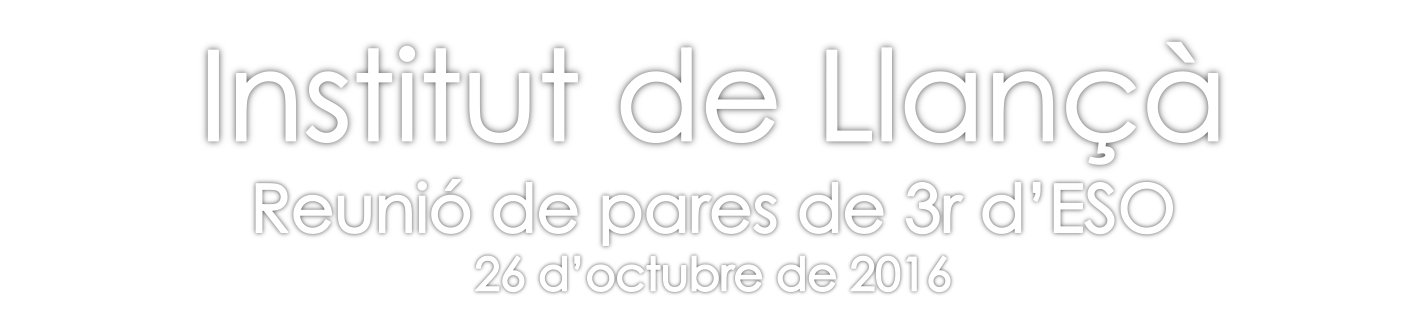 1. Modulació
2. Equip Docent
Llengua catalana i literatura:  Mònica Bardera (grup 1 i 2), Cristina Cortés (grup 3)

Llengua castellana i literatura: Marcos Orozco (grup 1) Fernando Hervás (grup 2 i 3)

Matemàtiques: Lluís Valldaura (grup 1), Nuria Pérez i Arcadi Juncosa (grup 2), Albert Foradada (grup 3)

Llengua estrangera (anglès): Anna Orri (grup 1, 2 i 3), Blanca Puigferrer (grup 2)

Biologia i geologia:  Antoni Sbert (grup A) i Laura Macià (grup B,C i D)

Física i química: Lídia Ochoa (grup A i B) i Adrià Soler (grup C i D)

Tecnologia: Pol Pujolàs (grup A i B) i Núria Garcia (grup C i D)

Ciències socials: Xavi Melero (grup A i B), Marta Collell (grup C i D)
2. Equip Docent
Visual i plàstica : Mònica Martínez

Optativa Emprenedoria: Lluís Jerez

Optativa Francès: Sergi Matarín i Gisela Massana 

Optativa Cultura clàssica: Xavier Massanés

Educació física: Abel Fàbregas 

Música: Rocío del Pino

Religió: Carles Sagué 

Cultura i valors ètics: Marcos  Malats

Tutors: Pol Pujolàs (3r A), Arcadi Juncosa (3r B), Lluís Jerez (3r C) i Laura Macià (3r D)
3. Mesures d’atenció a la diversitat
Agrupaments flexibles de les àrees instrumentals (llengua catalana, llengua castellana, anglès i matemàtiques)

Desdoblament dels grups a les àrees de ciències de la naturalesa i tecnologies (1 hora setmanal de cada matèria)

Tutories individualitzades

Seguiment dels alumnes per part de la psicopedagoga / EAP/Educadora Social

Immersió lingüística (atenció als alumnes que no parlen català)

Atencions individualitzades als alumnes amb problemàtiques específiques

h)	Plans individualitzats (alumnat amb TDA/H, dificultats d’aprenentatge...)
4. La tutoria
El tutor de grup - L’hora setmanal de tutoria

	Les rutines d’aula: informació, agenda, calendari…
	Xerrades i tallers
	Campanyes solidàries
	Delegats, representants i encarregats d’aula 
	Assemblees
     Programa Salut i Escola
	Recollida selectiva de residus

El tutor personal

	Seguiment de l’alumne
	Comunicació amb la família
5. Informació que rep la família
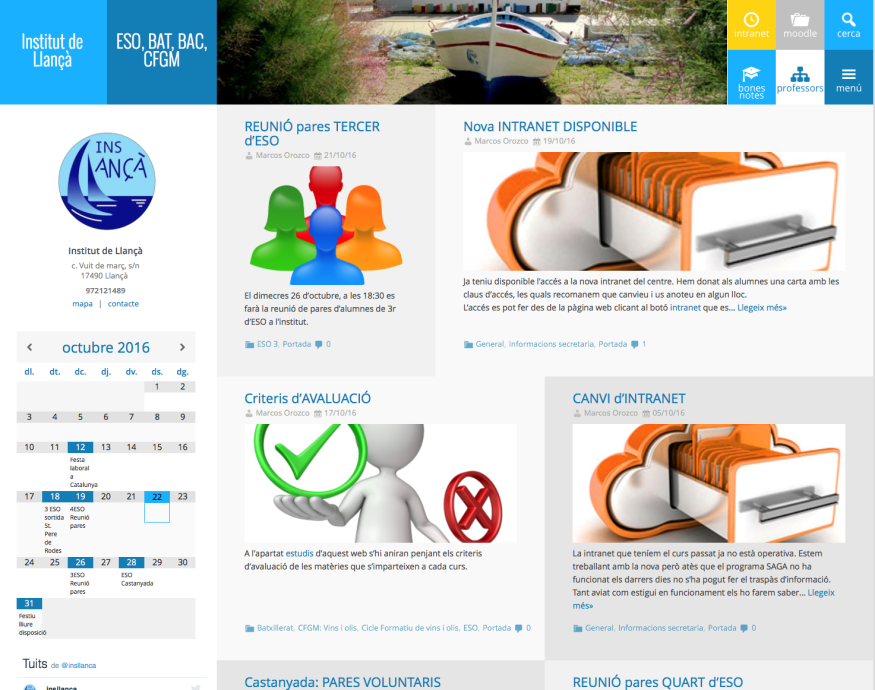 Reunió informativa d’inici de curs

Entrevistes amb el tutor/a personal

Codi Intranet / Seguiment  

Informes trimestrals de notes



Entrevistes amb la psicopedagoga, l’EAP o l’educador social.

Altres: fulls informatius puntuals, comunicats de sancions, ...
6. Eines de treball
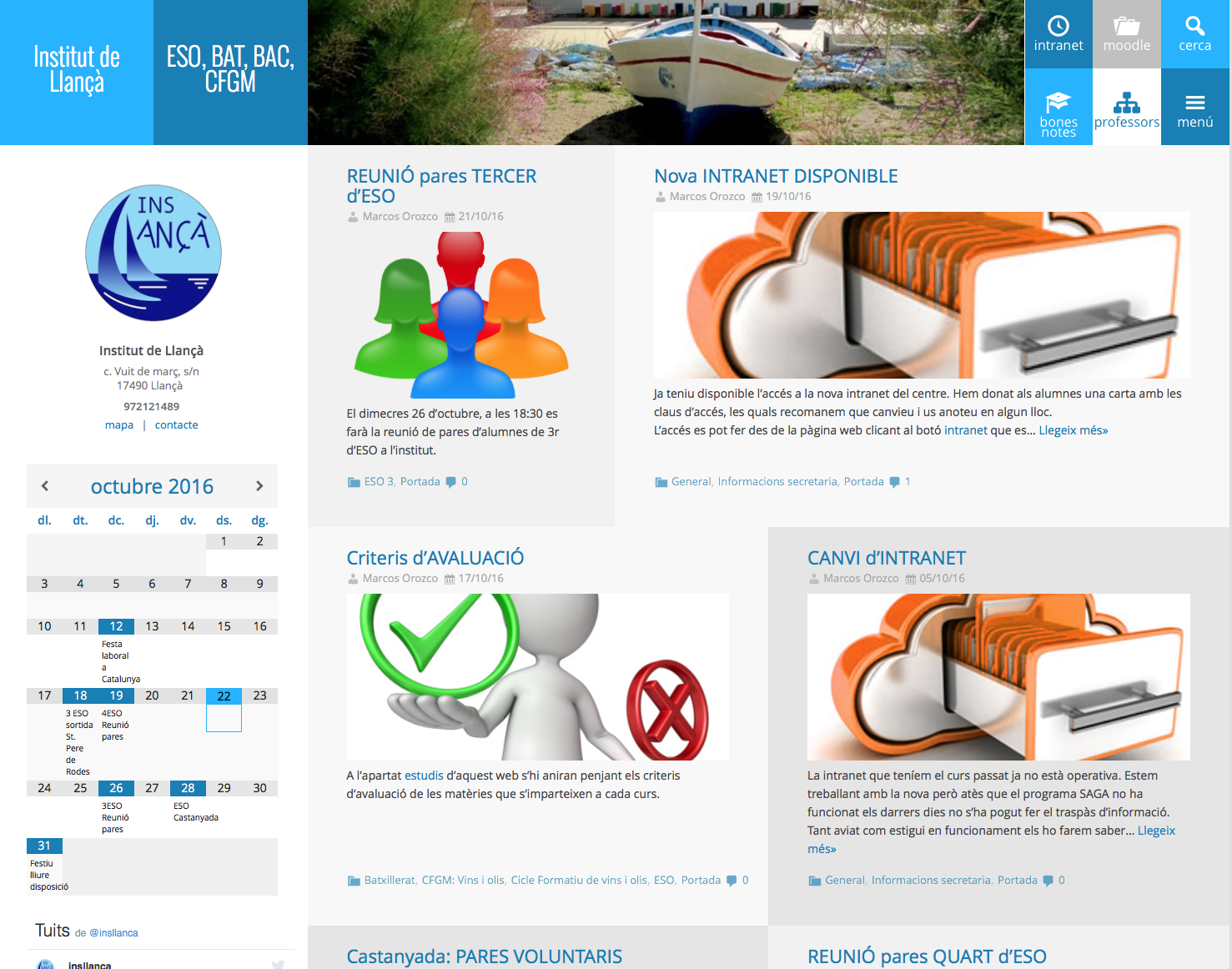 7. Normes d’aula
Mòbils a l’aula
Ús indegut de l’ordinador
Expulsions
Timbre d’intercanvi d’aula
Taquilles
Neteja i ordre de les aules
Retoladors permanents i típpex líquid
Lavabos (entre hores)
Beure i menjar a classe
Tràmits en hores de classe
Gorres
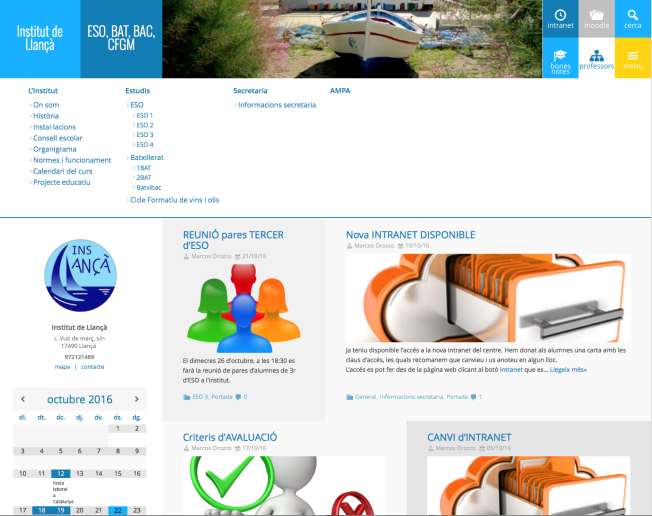 8. Intranet
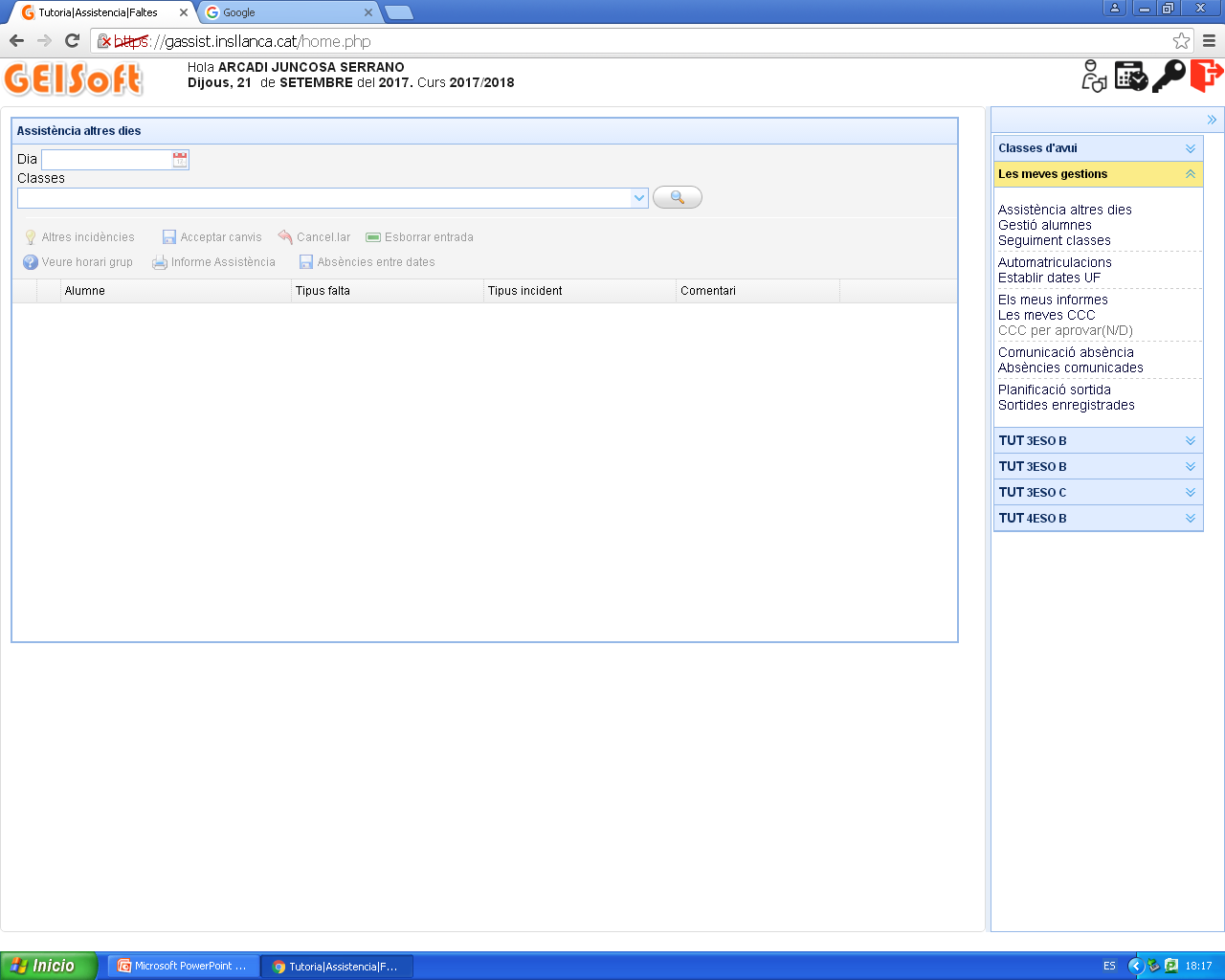 9. Sortides previstes
Sortida de matemàtiques al Caixafòrum (Barcelona)
 Sortida de Tecnologia al Taller de Robòtica de la UdG
 Treball de Síntesi (Maremar)
 Intercanvi alumnes de Francès
   …
10. L’avaluació
Avaluacions trimestrals: qualificació numèrica d’1 a 10
Recuperacions trimestrals
Proves de millora mes de juny
Proves extraordinàries: setembre
Promoció de curs: promocionen els alumnes que tenen fins a un màxim de dues matèries no superades
11. Informacions diverses
Per aconseguir el model de centre que volem participem en els següents projectes:
 
Programa de salut a l’escola
Pla català de l’esport
English Time
Robòtica mòbil
Mediació escolar
Ús de les noves tecnologies
Intercanvis i estades a l’estranger
Pla de lectura
Batxibac
Projectes de diversificació curricular: modalitat A (Aula oberta) i modalitat B (Projecte Singular)
11. Informacions diverses
Serveis:
 Cantina
 Transport escolar
 Biblioteca
 Fotocòpies i enquadernació de treballs
 Taquilles
12. Contacte
Per telèfon: 972 12 14 16
A través de la intranet 
Per correu electrònic: b7006769@xtec.cat
A través de la intranet
 Presencialment (prèvia sol·licitud d’entrevista)
www.insllanca.cat